Evidence-Based Public Health Strategies for the Opioid Crisis
Brendan Saloner, PhD
Associate Professor of Health Policy and Management
Johns Hopkins Bloomberg School of Public Health

NPSC Congressional Briefing
November 19, 2019
Disclosure/Disclaimer
I have no financial conflicts of interest to disclose

My statements represent my own views, and are not the official positions of Johns Hopkins University or my research funders
2
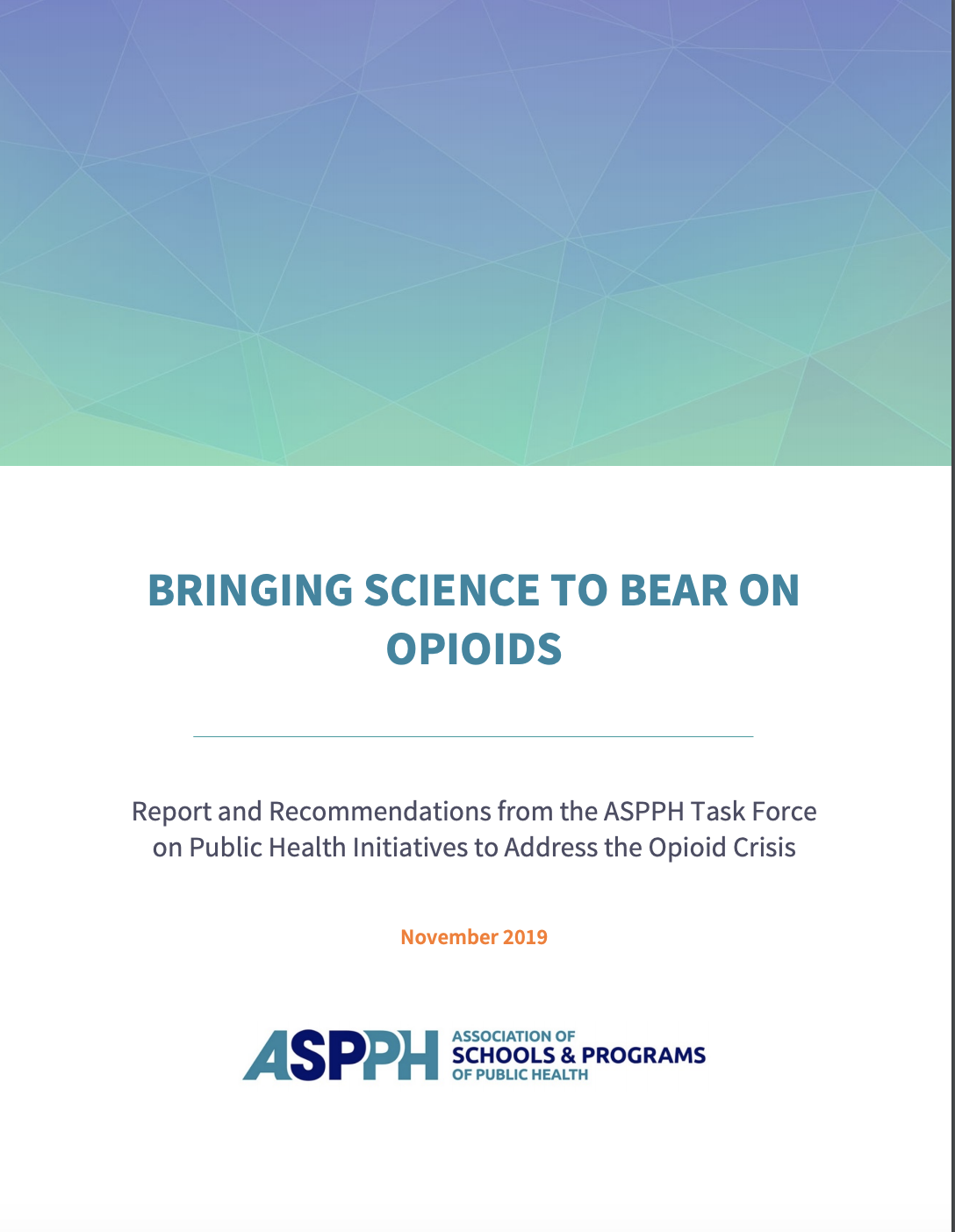 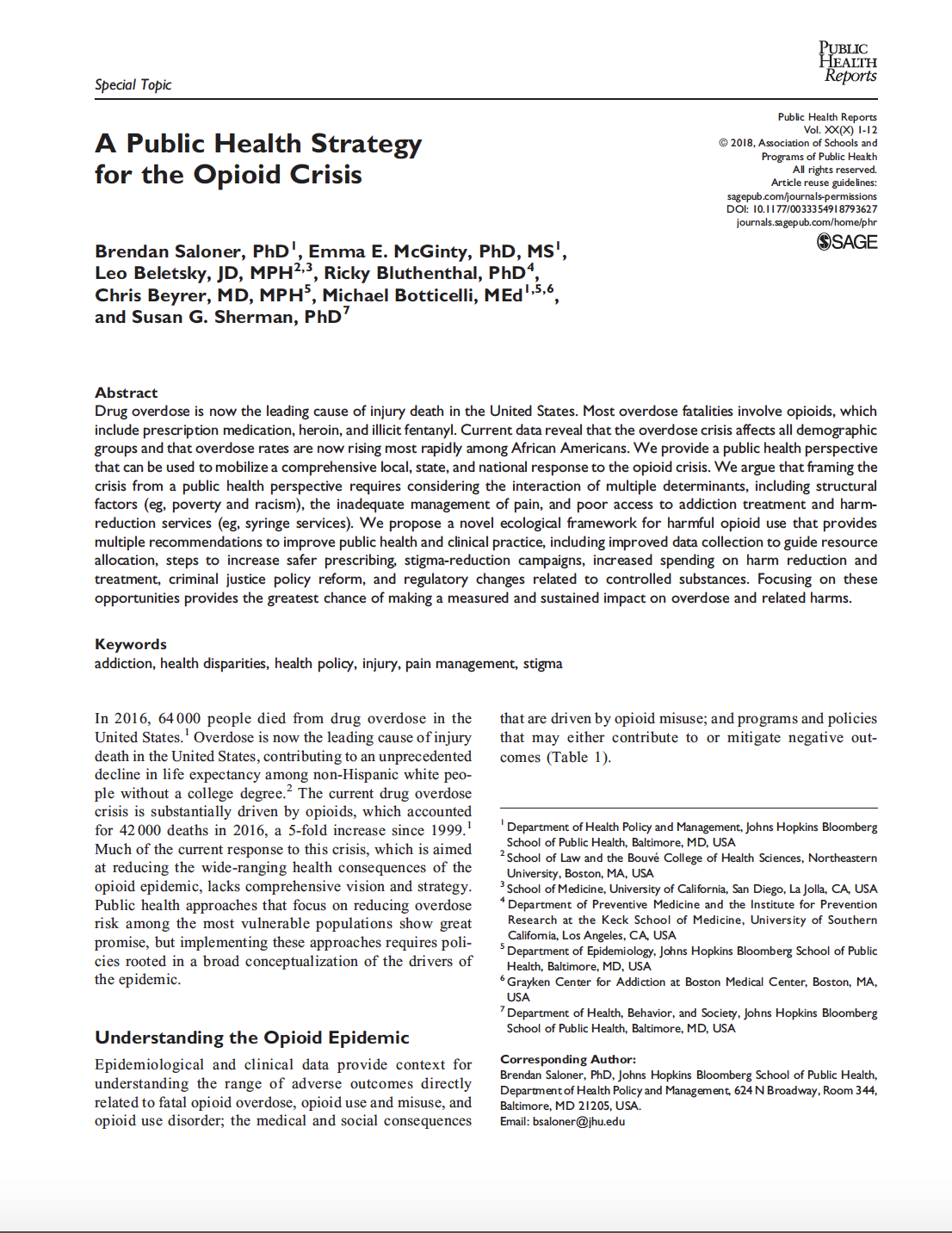 3
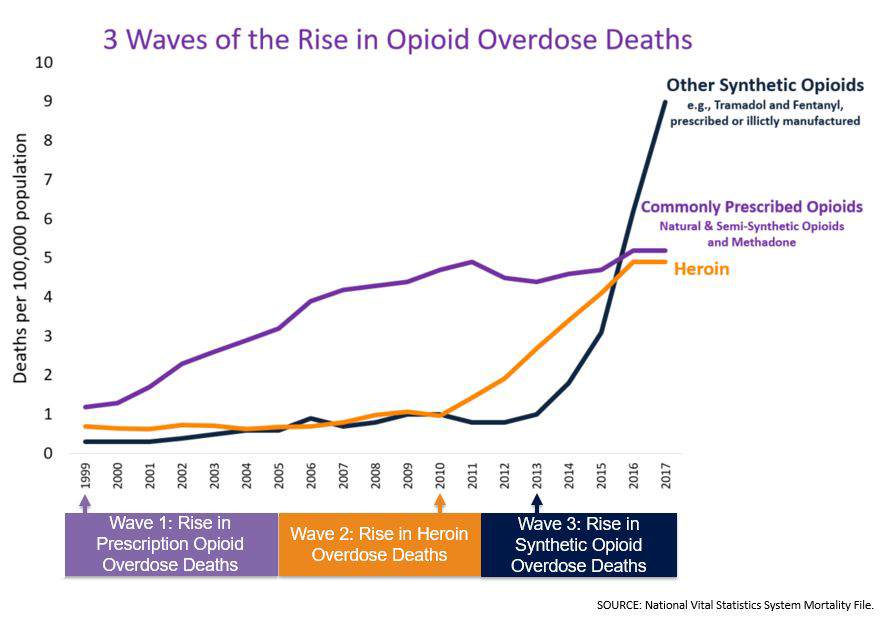 4
Epidemiology of the Opioid Crisis
Less discussed:
Overdose is rising most rapidly among minority populations
We are in the midst of a poly-substance crisis

Not fully understood:
The changing drug supply
Rates of initiation and transition across types of use
How many Americans who need help now have access to evidence-based treatments and harm reduction services
5
What is a Public Health Strategy?
Focused on risk reduction -- not ideology
Driven by data
Encompasses individual, structural, and policy determinants
Tailored to different populations
Long-term/intergenerational orientation
6
Increase Access to Medication Treatment
Medication treatments (especially buprenorphine and methadone) cut overdose risk in half

Many patients do not received medications and, if they do, quality of care is often poor

Many communities lack any treatment providers

Stigma against medications is pervasive (“substitutes one addiction for another”)
7
Larochelle, M. R., Liebschutz, J. M., Zhang, F., Ross-Degnan, D., & Wharam, J. F. (2016). Opioid prescribing after nonfatal overdose and association with repeated overdose: a cohort study. Annals of internal medicine, 164(1), 1-9.
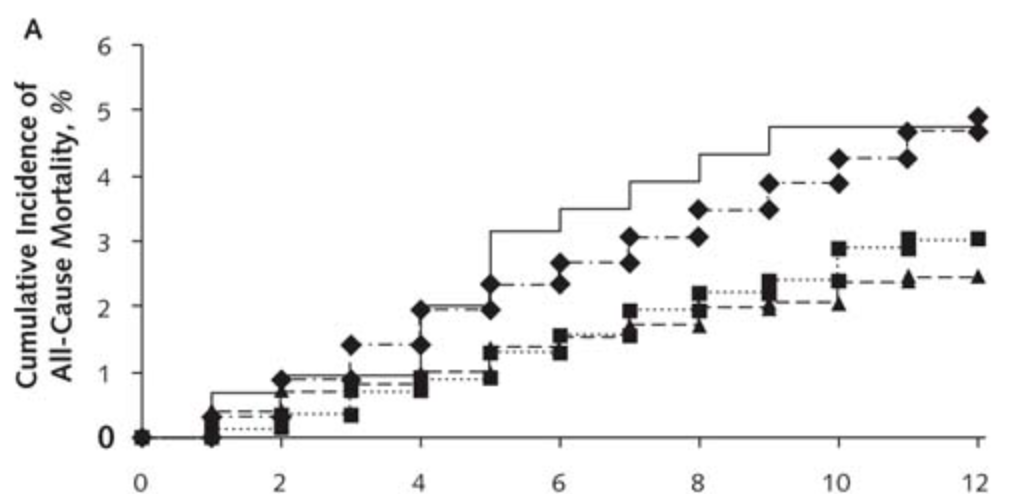 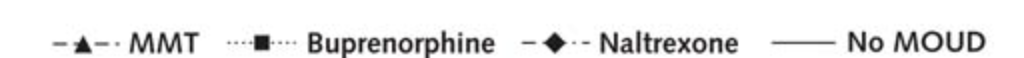 8
Scale-up Proven Harm Reduction Programs
Harm reduction programs help people who use drugs to increase their safety:
Naloxone
Sterile syringes
Fentanyl test strips

At their best, harm reduction programs offer comprehensive health care services and low-barrier entry to treatment

Harm reduction programs are not adequately scaled-up in many communities or coordinated with other systems
9
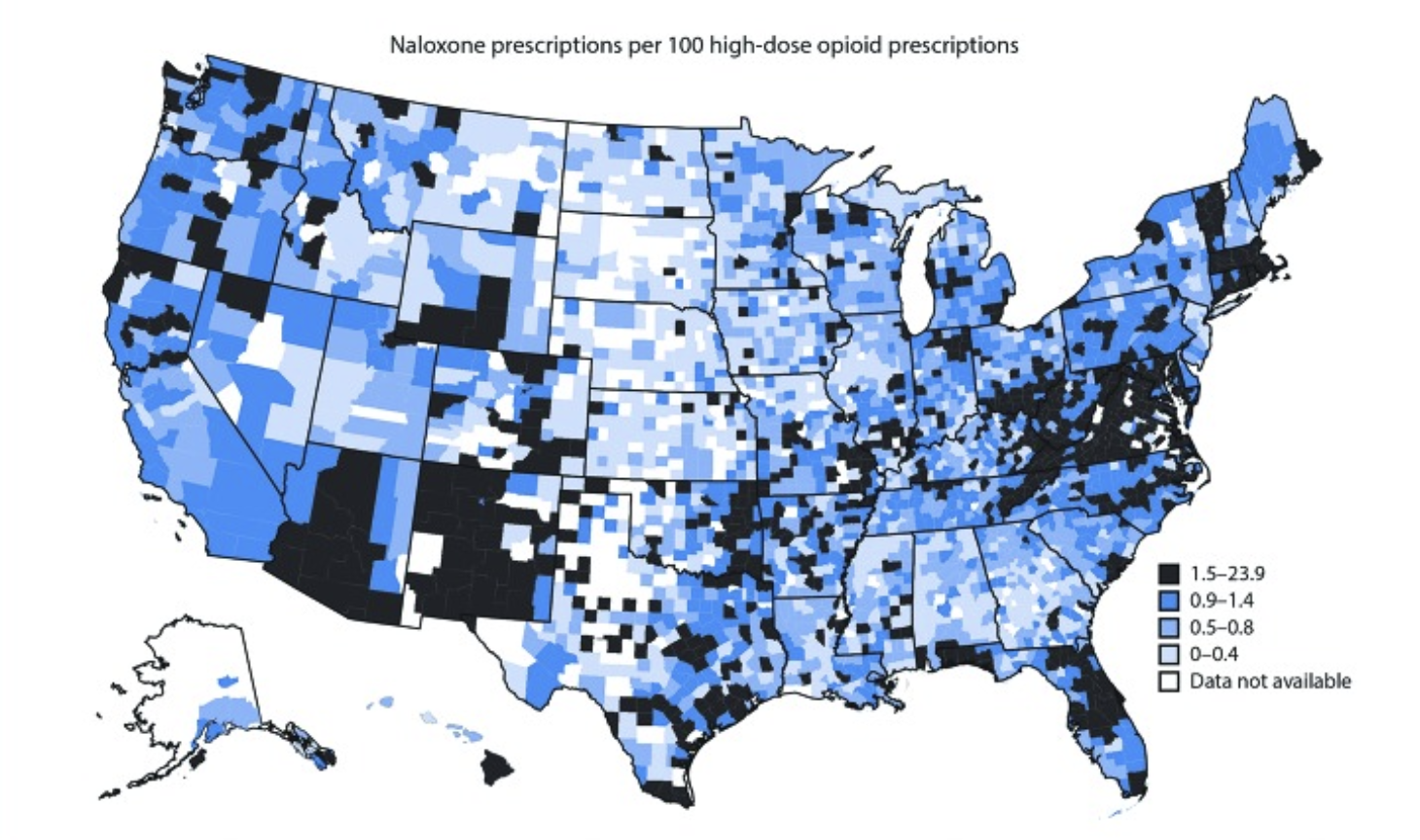 Guy Jr, G. P., Haegerich, T. M., Evans, M. E., Losby, J. L., Young, R., & Jones, C. M. (2019). Vital signs: Pharmacy-based naloxone dispensing—United States, 2012–2018. Morbidity and Mortality Weekly Report, 68(31), 679.
10
Promote linkages across systems
Several studies indicate that people who overdose come into contact with multiple systems: 
Emergency medical services, doctor’s offices, hospitals, criminal justice, and social services

Funding is often siloed and it remains difficult to coordinate resources across agencies and cultures

Promising models using peer counselors and case managers to help promote navigation across complex systems
11
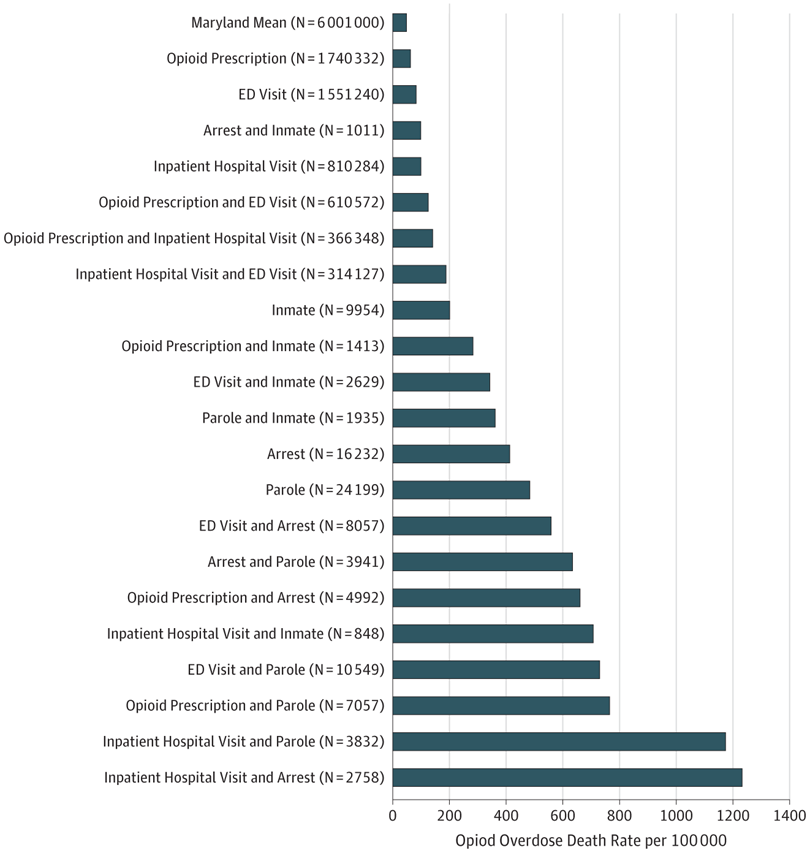 Eisenberg, M. D., Saloner, B., Krawczyk, N., Ferris, L., Schneider, K. E., Lyons, B. C., & Weiner, J. P. (2019). Use of Opioid Overdose Deaths Reported in One State’s Criminal Justice, Hospital, and Prescription Databases to Identify Risk of Opioid Fatalities. JAMA internal medicine.
12
Charting a Course Forward
Opioid crisis will be with us for a long time, but at the same time opioid crisis has many related epidemics

Need for an intergenerational approach, with predictable funding for state and local governments

Encourage investment in data tracking and building public health infrastructure
13
Thank you!
Brendan Saloner, PhD
Contact: bsaloner@jhu.edu
Twitter: @BrendanSaloner
14